IDC’s IT Executive Programs
Digitally Transforming Business 
to the 3rd Platform
IDC Latin America’s Competitive Advantage
IDC is the main provider of market intelligence, advisory and events services for the Latin American ICT industry.
We provide accurate insights and unbiased influence for ICT buying and selling decisions.
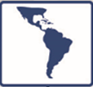 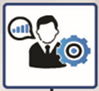 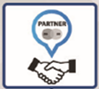 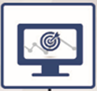 Presence
Accuracy
Opinion Leadership
ZealousCustomer Service
+25 years of detailed market sizing and forecasting services for major countries in Latin America

110 analysts covering more than 50 countries and 100+ markets  in the ICT industry every quarter
Consistent methodologies across global markets to allow valid comparisons across countries, regions or the world

Broad and deep coverage of thousands of direct sources in countries of Latin America feed a best-in-class Big Data engine

Years of experience curating information and pioneering data science
Flexible support model, and customer service

Dedicated experts that sit on the research side of IDC, directly supporting our key clients

Analysts and sales partners who know your business objectives
Highest analyst to client ratio in the industry

Most respected, frequently quoted source of global market intelligence

First to market identifying disruptions: 3rd Platform; Digital Transformation (DX); IT 3D Leadership
How well are you transforming your IT organization to drive business growth?
The fundamental role of technology is evolving and with it, every dimension of the business.
Business leaders need a  better compass for technology buying decisions.
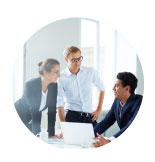 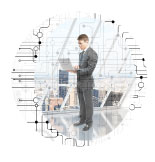 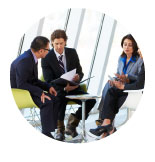 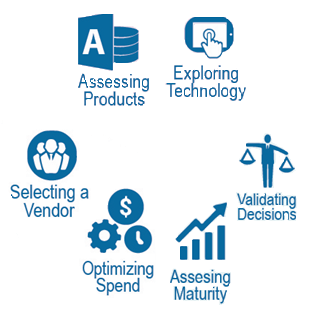 45%of IT organizations are not effectively engaging with business leaders
25%of 3rd Platform initiatives are struggling
45%of IT executives feel they are behind their peers in innovation
IDC’s IT Executive Programs (IEP)
IDC’s IT Executive Program gives you access to IDC’s knowledgebase and analyst expertise to help you make more effective technology decisions.
The ABC’s of Partnering with IDC
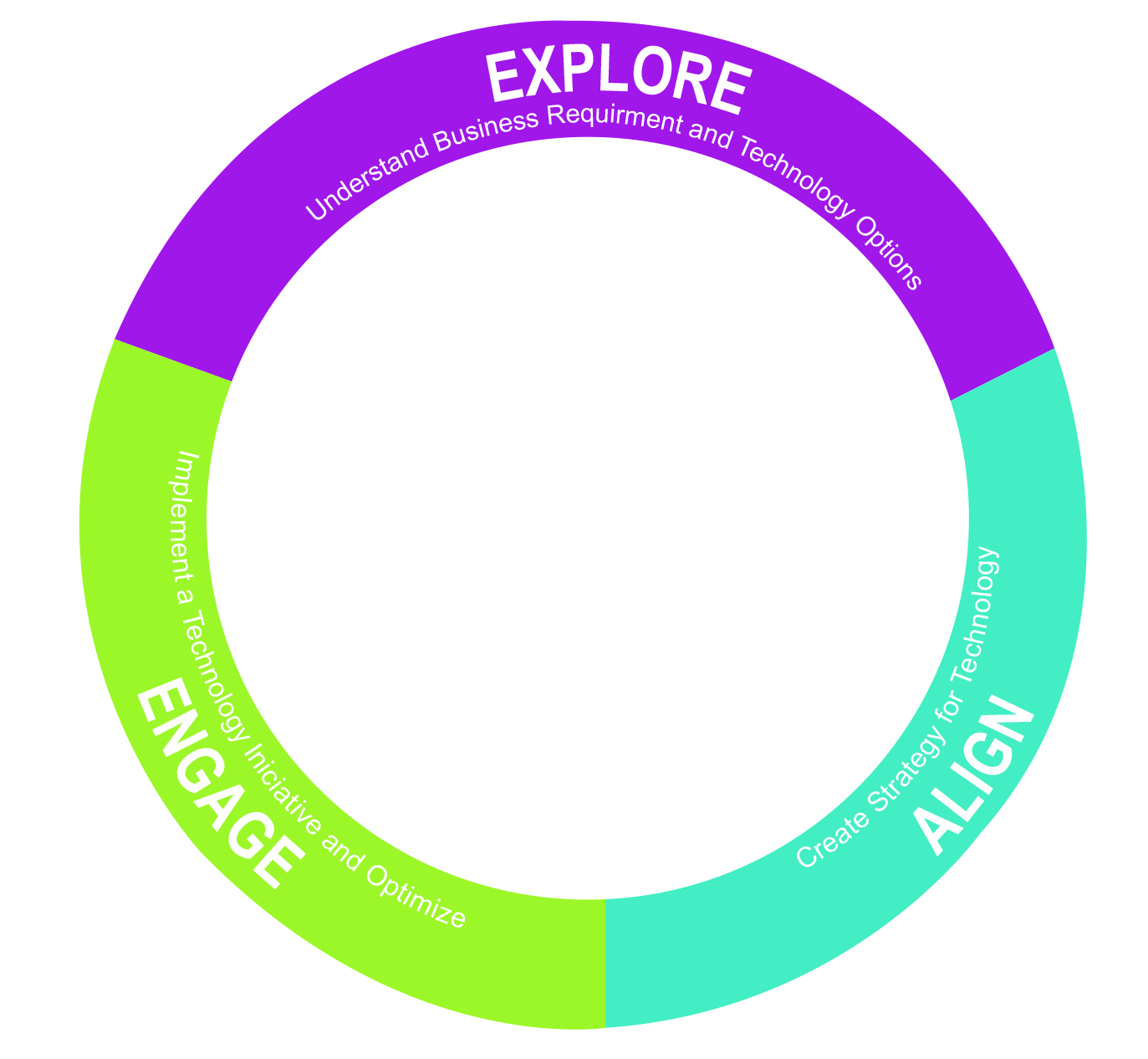 A
B
C
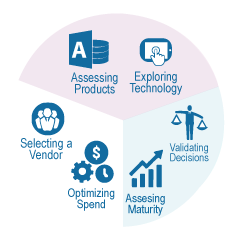 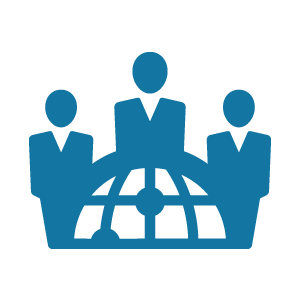 Do you need:
to identify emerging technologies and vendors? 
to  learn peer practices?
to understand future, industry and tech trends?
to have inquiry calls (not limited to 30 minutes) and bring your full team?
to validate decisions with experts/thought leaders in the industry?

If you answered yes to any of these questions, you need to be part of IDC’s IT Executive Program (IEP)
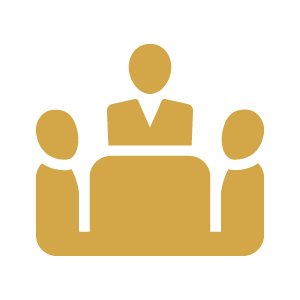 Expert Analysts
Concierge Customer Service
Broad Base of Research
A
Expert Analysis
A
B
C
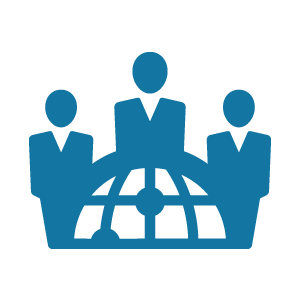 Analyst Team (in local language): Supported by global analyst team with local insight.
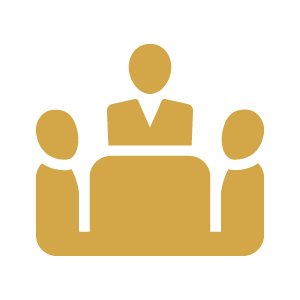 Concierge Customer Service
Broad Base of Research
Expert Analysts
IDC’s Insights help you drive industry and line of business innovation
By topic in Digital and Enterprise IT Transformation
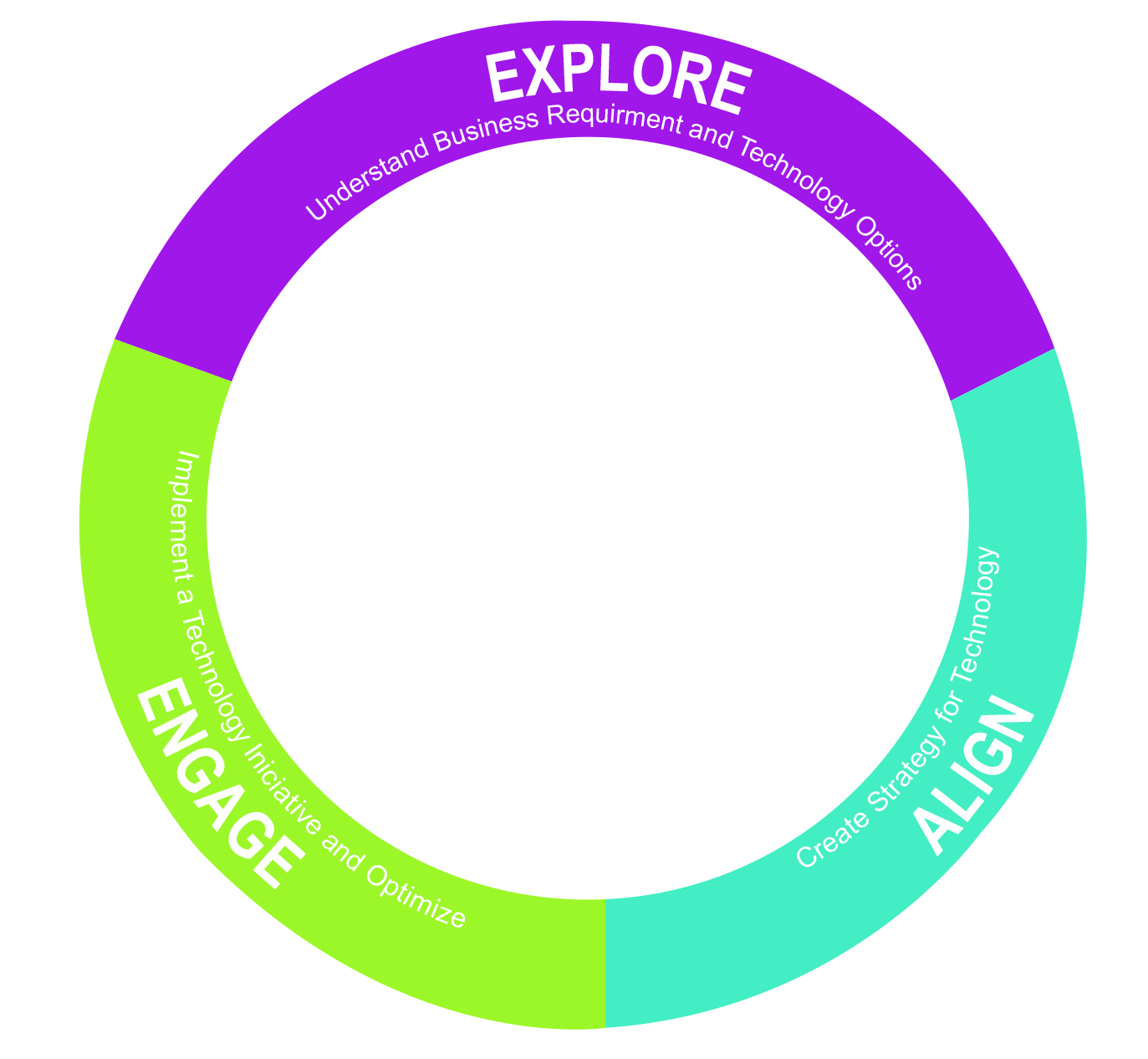 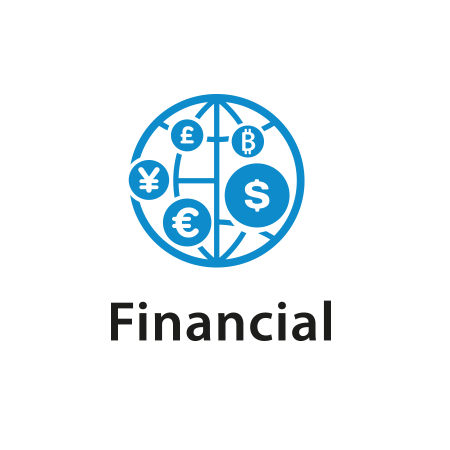 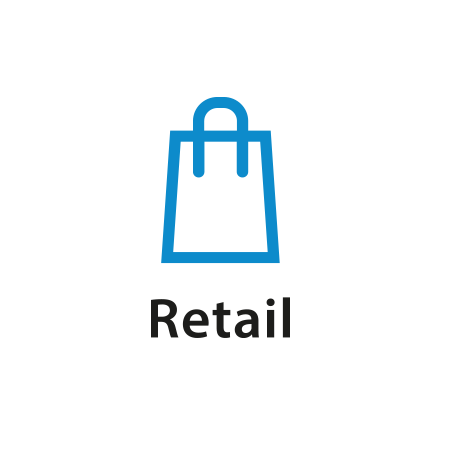 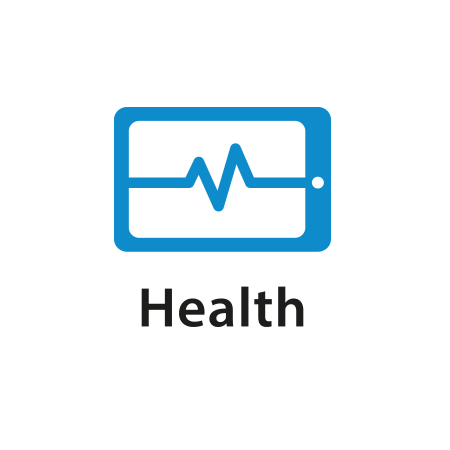 By Industry
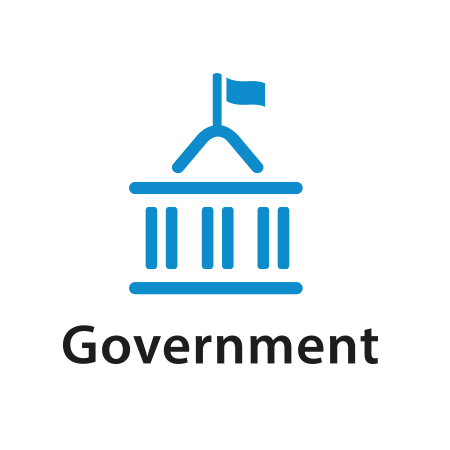 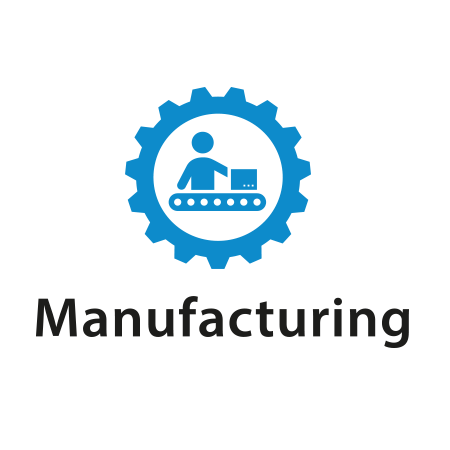 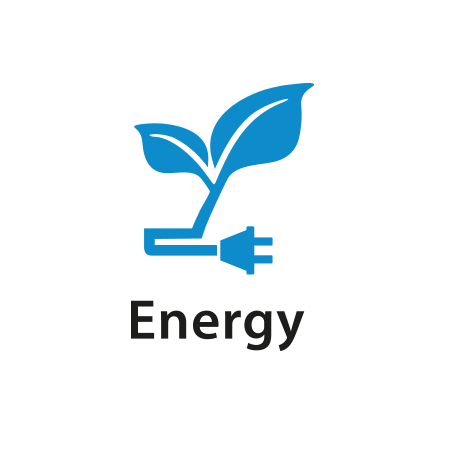 5
B
Broad Base of Research
A
B
C
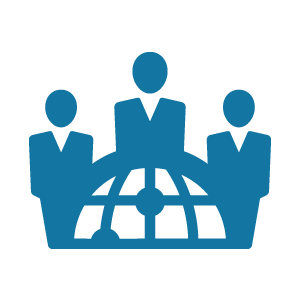 Industry specific expertise: industry analysts with combined decades of industry experience
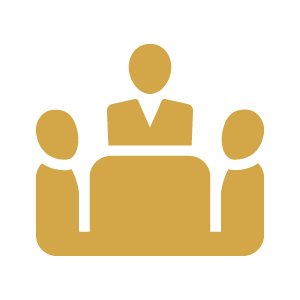 Concierge Customer Service
Broad Base of Research
Expert Analysts
IDC DecisionScapes drive better technology decisions and ensure the maximum business impact
3rd Platform
Digital Transformation
To transform IT is to transform the Business
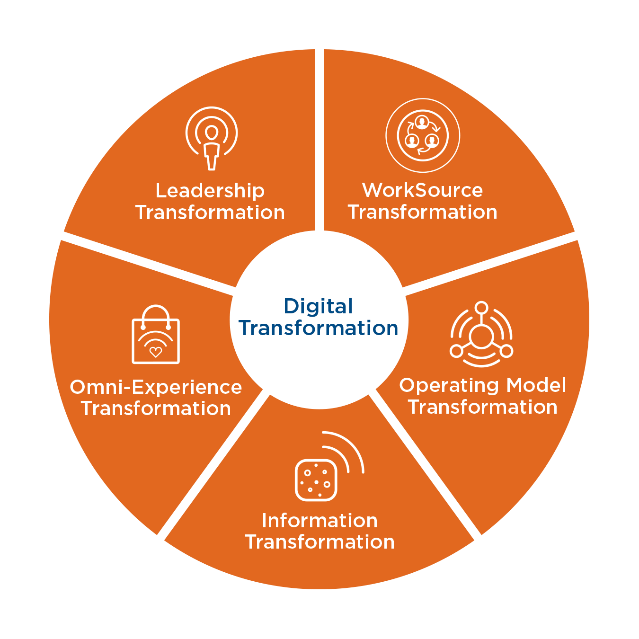 Leading in 3D
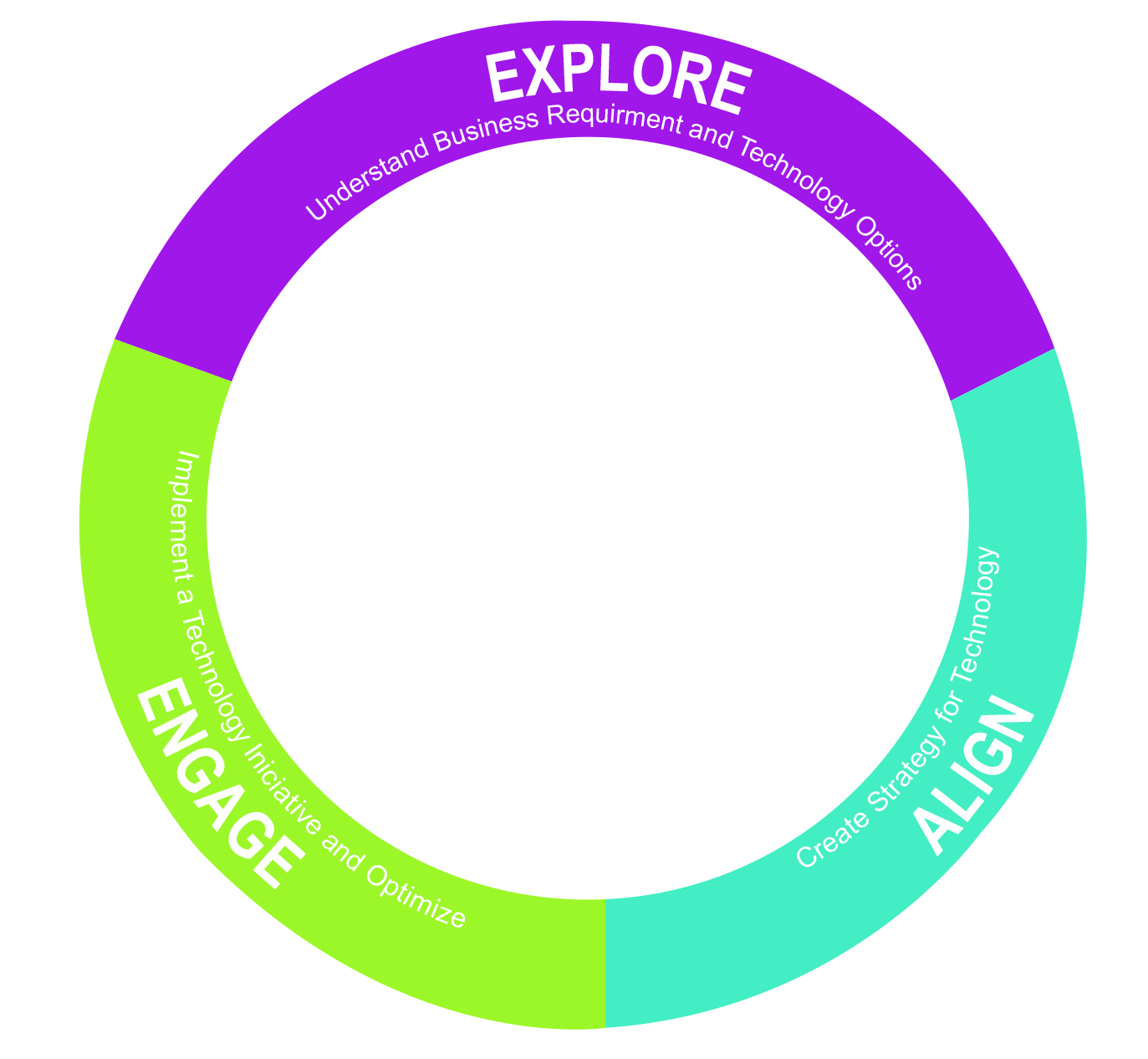 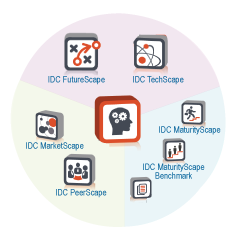 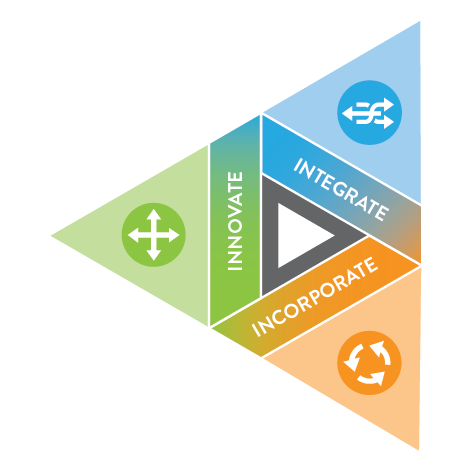 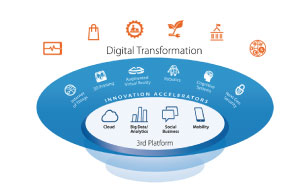 Technology is the Underpinning of DX
Transformation of the Business
The IT Organization Needs to Transform First
Explore: Understand Business Requirements and Technology Options
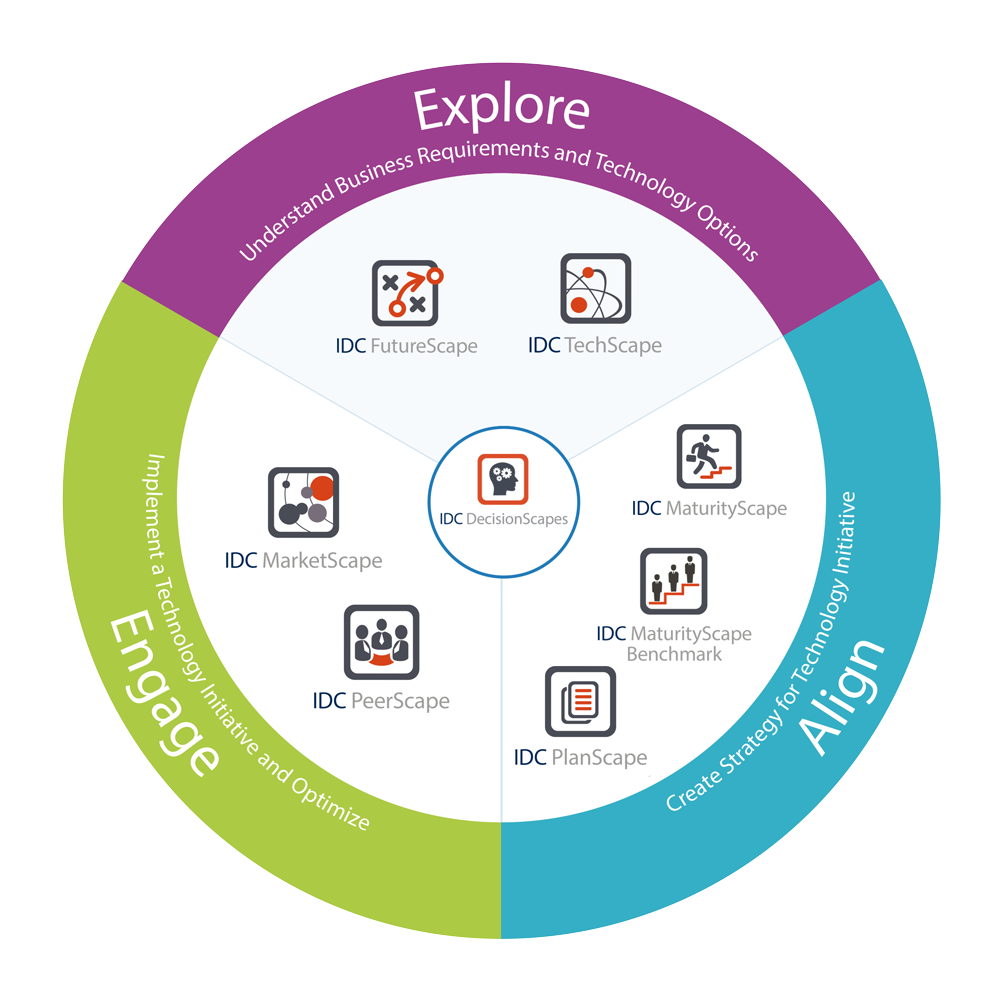 IDC FutureScape is used to shape IT strategy and planning by providing a framework for evaluating IT initiatives in terms of their value to business strategy now, and in the future.
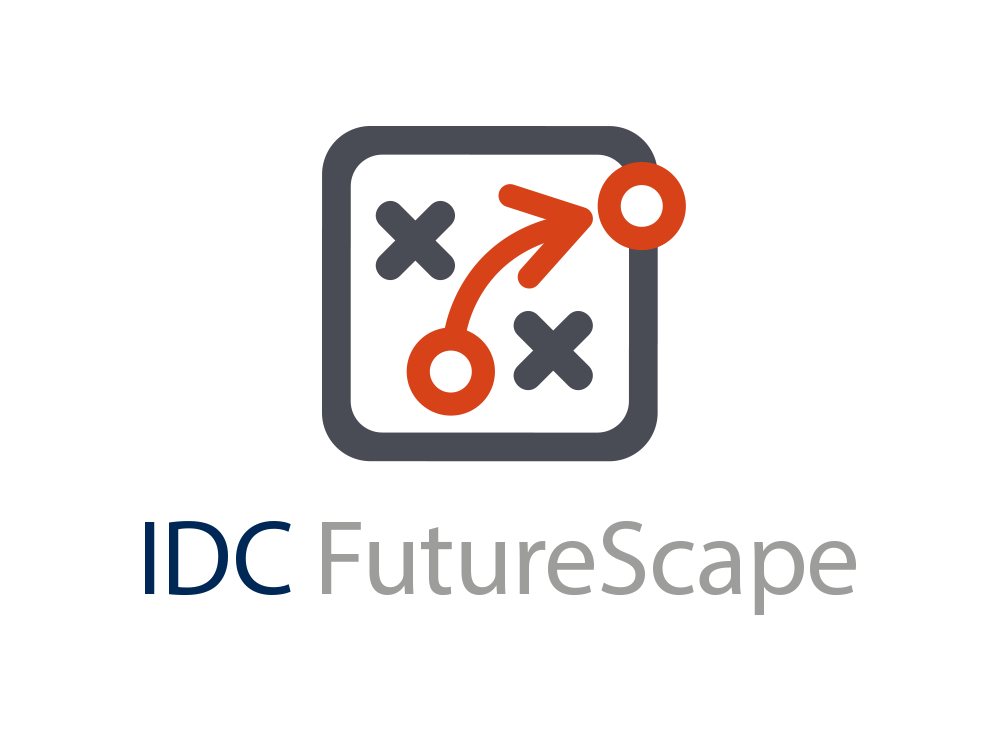 IDC TechScape mitigates technology risk by helping organizations align their tolerance for risk with the anticipated maturation of a technology.
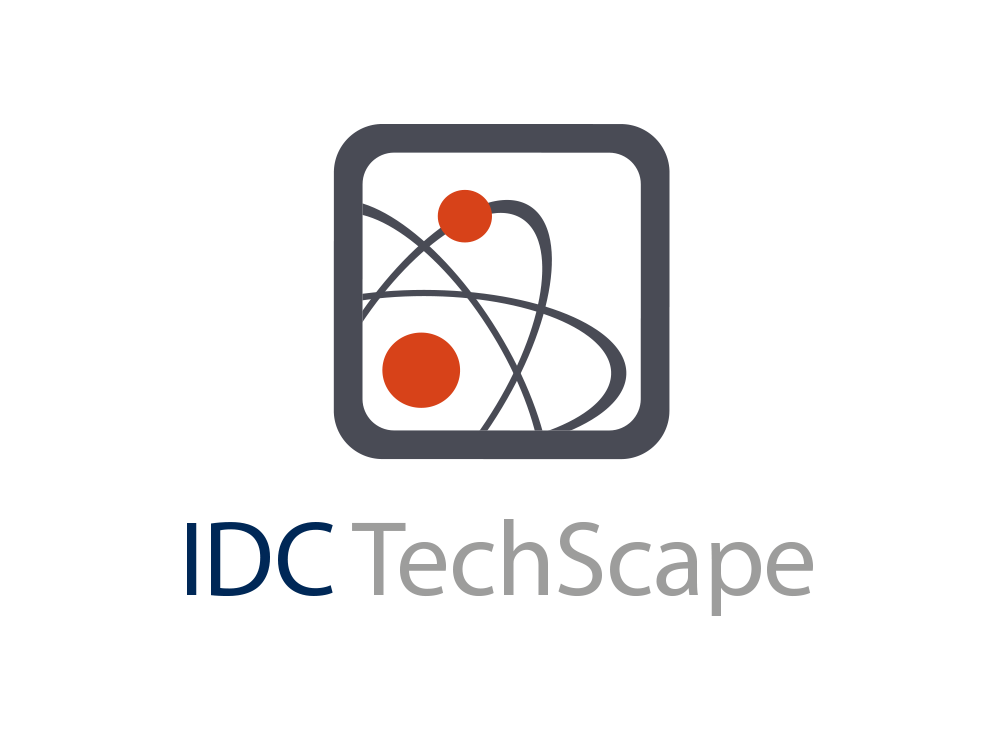 4
7
Align: Create a Strategy for a Technology Initiative
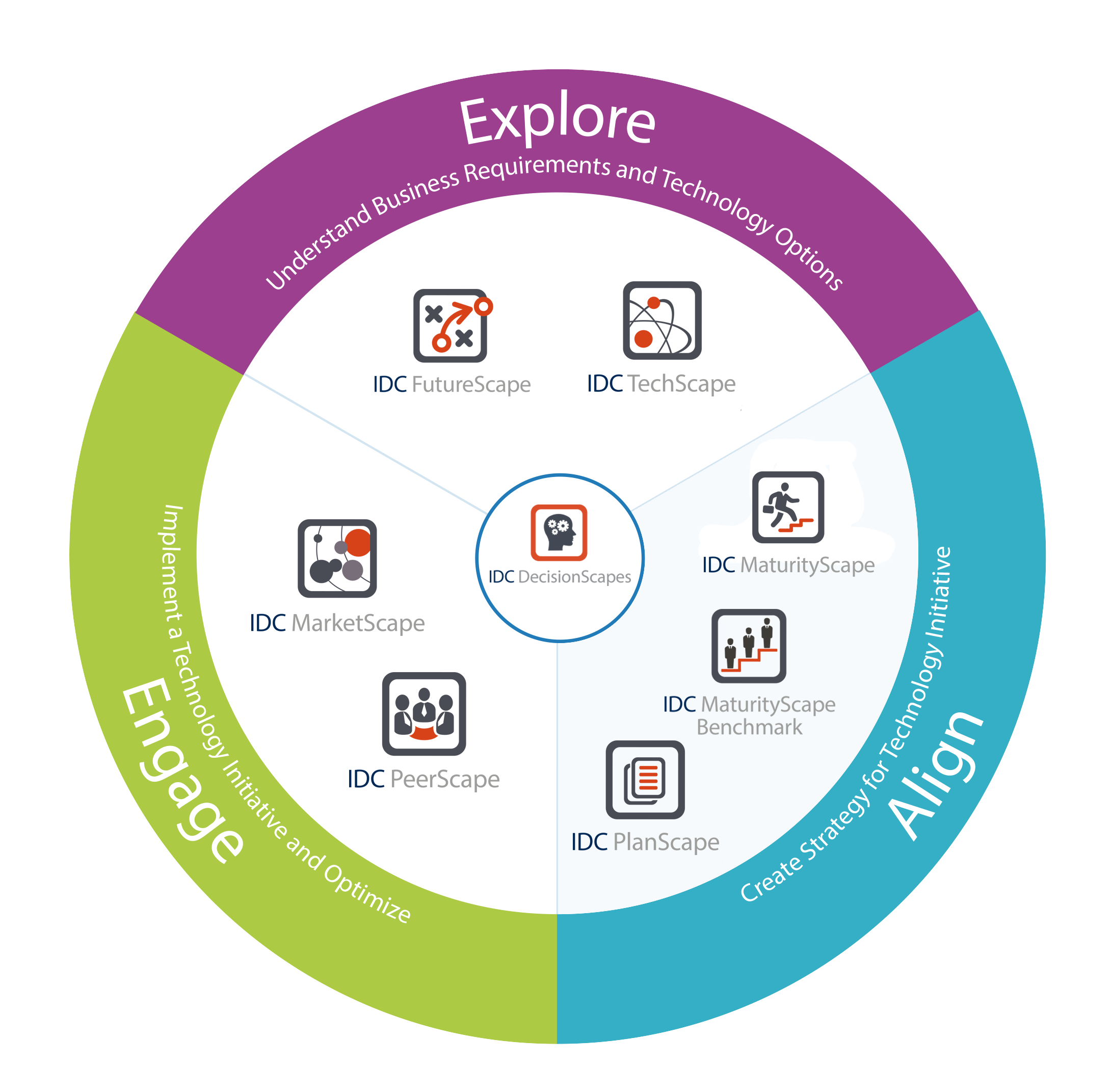 IDC MaturityScape provides a structured way to identify current levels of maturity, and the gap between where an organization is and where it needs to be to maintain competitive balance or achieve industry superiority.
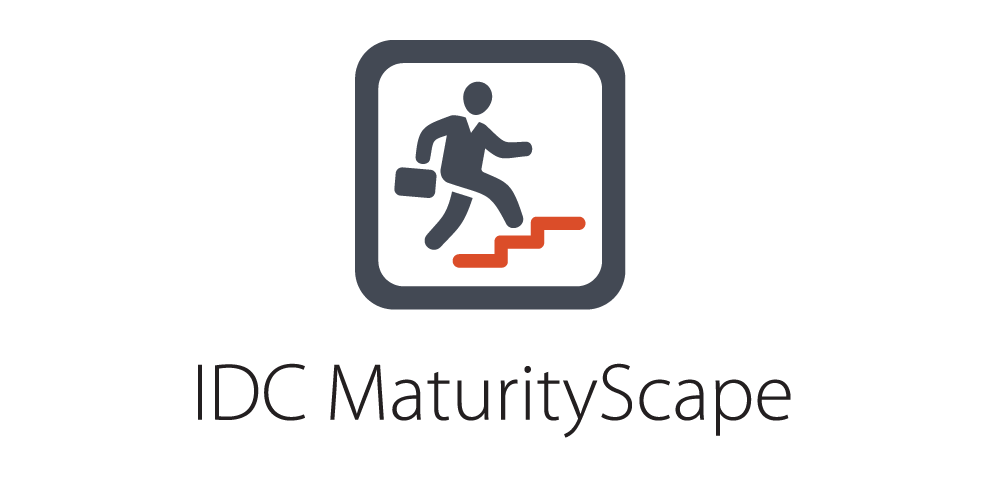 IDC MaturityScape Benchmark enables organizations to compare maturity against peers, pinpoint where peers are more advanced, and identify the benefits achieved as one moves to more advanced stages.
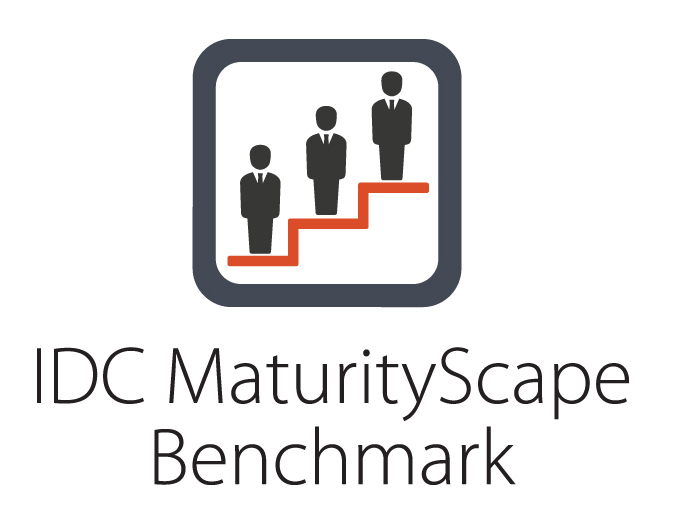 IDC PlanScape assure business value is recognized from technology by developing a technology initiative that is aligned with business goals, scoped to succeed, and properly resourced.
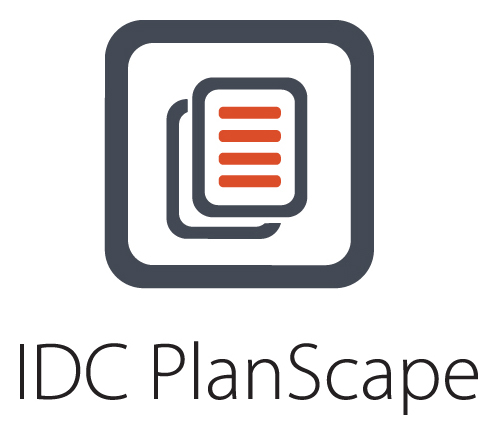 Engage: Launch Technology Initiative
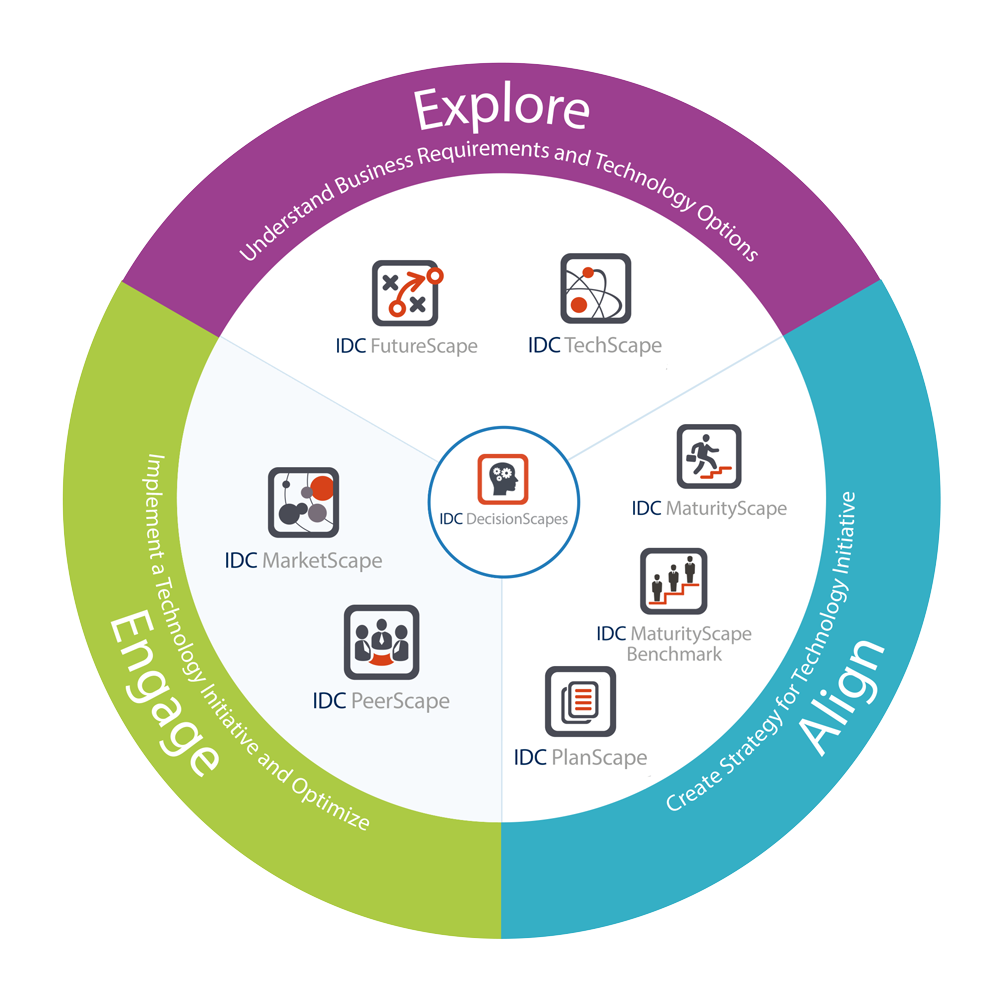 IDC PeerScape assures project success by identifying  practices that have the most impact on the success of a technology initiative.
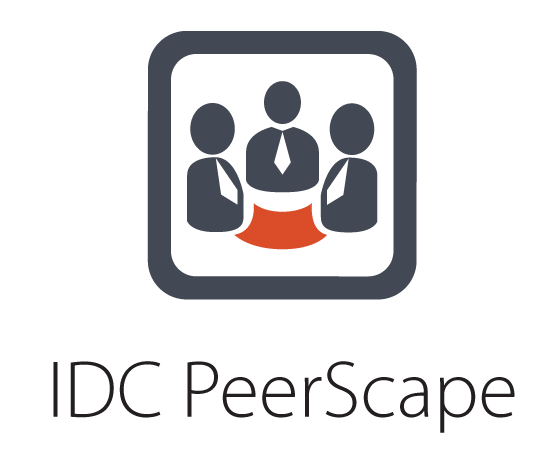 IDC MarketScape mitigates supplier risk by providing an accurate and consistent assessment of suppliers’ characteristics, behavior and capabilities.
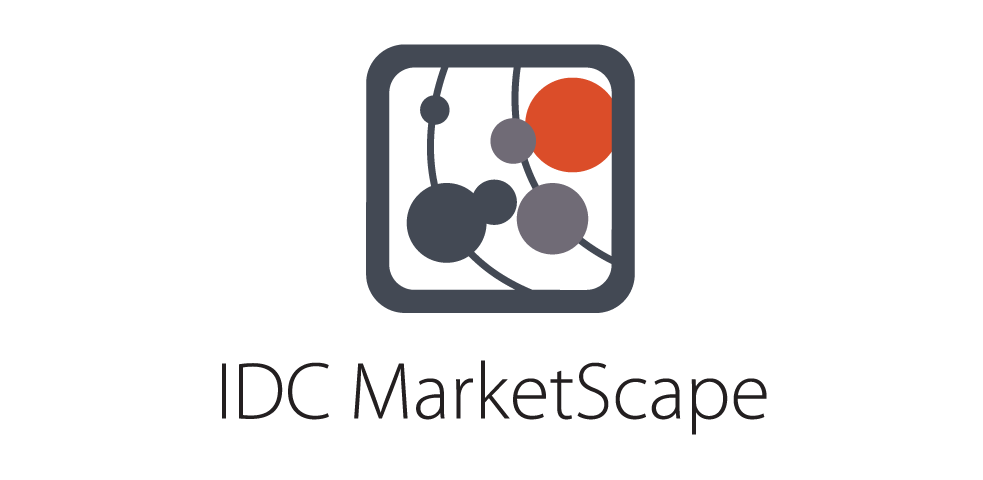 11
9
Concierge Customer Service
C
A
B
C
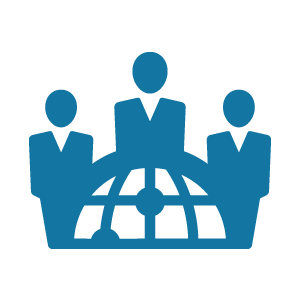 Best in class concierge customer service: to help you make decisions faster -in local language-
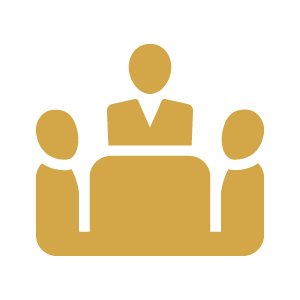 Concierge Customer Service
Broad Base of Research
Expert Analysts
Zealous Customer Service
Analysts and sales partners who know your business objectives
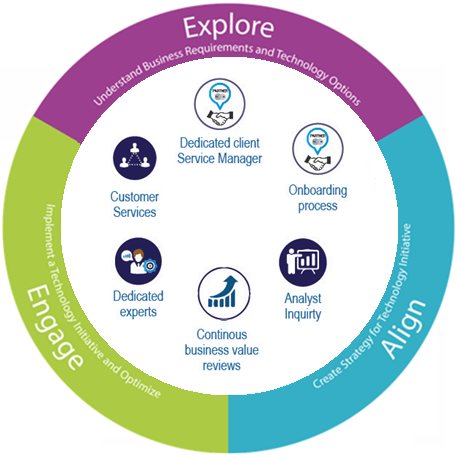 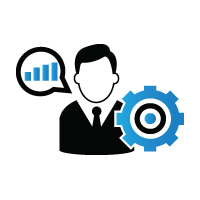 Dedicated client service manager who knows your business objectives
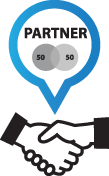 Onboarding process to identify your top priorities
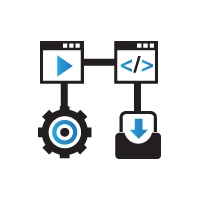 Continuous business value reviews to ensure you are getting value from the relationship
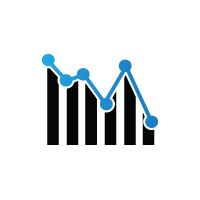 Flexible support model, and customer service
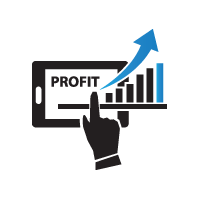 Dedicated experts that sit on the research side of IDC, directly supporting our key clients
IDC is a great partner; they go above and 
beyond.  They are very proactive.  The variation of information about the same topic, IDC MarketScapes, FutureScapes, and depth of resources on 
a particular topic is very deep.
IT Executive
Major US Bank
17
© IDC   Visit us at IDC.com/decisionscapes
Direct Access to IDC’s research library
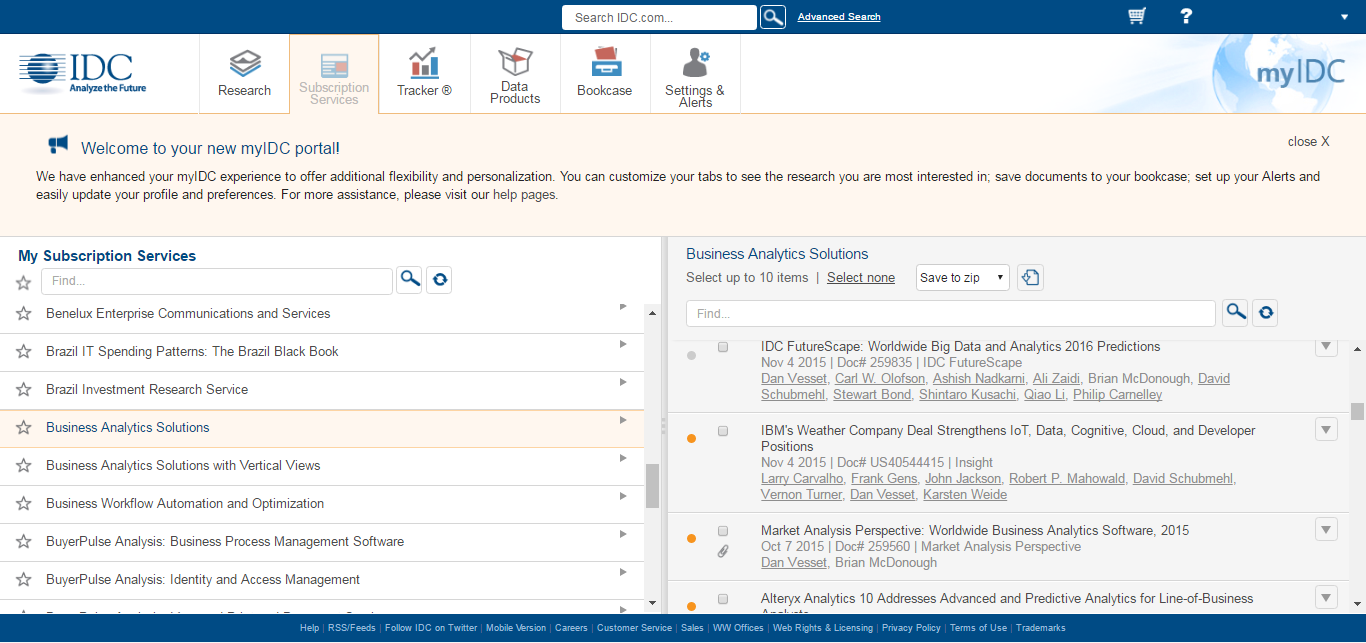 Dedicated client service manager who knows your business objectives
Onboarding process to identify your top priorities
Continuous business value reviews to ensure you are getting value from the relationship
Flexible support model, and customer service
Dedicated experts that sit on the research side of IDC, directly supporting our key clients
Technology Coverage Areas (Sample)
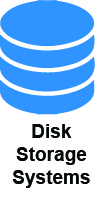 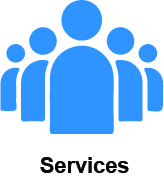 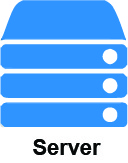 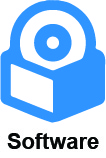 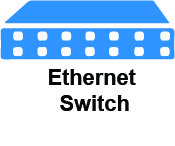 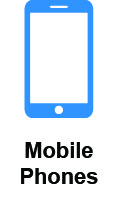 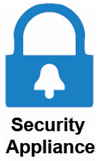 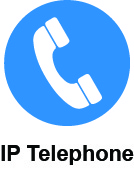 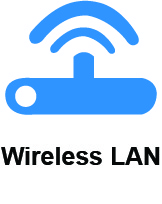 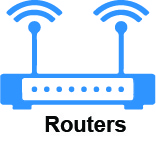 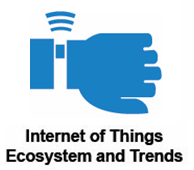 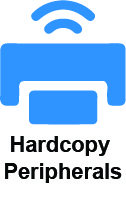 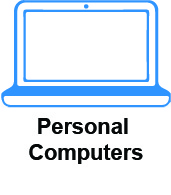 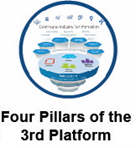 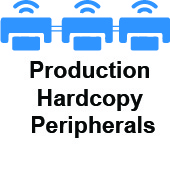 Investment
14